KHỞI ĐỘNG
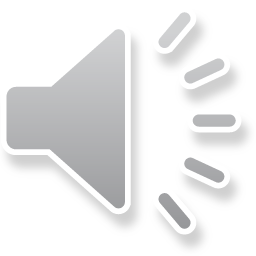 Chủ đề 2: Trường họcBài 7CÙNG KHÁM PHÁ TRƯỜNG HỌC( Tiết 3)
1. Hoạt động khám phá
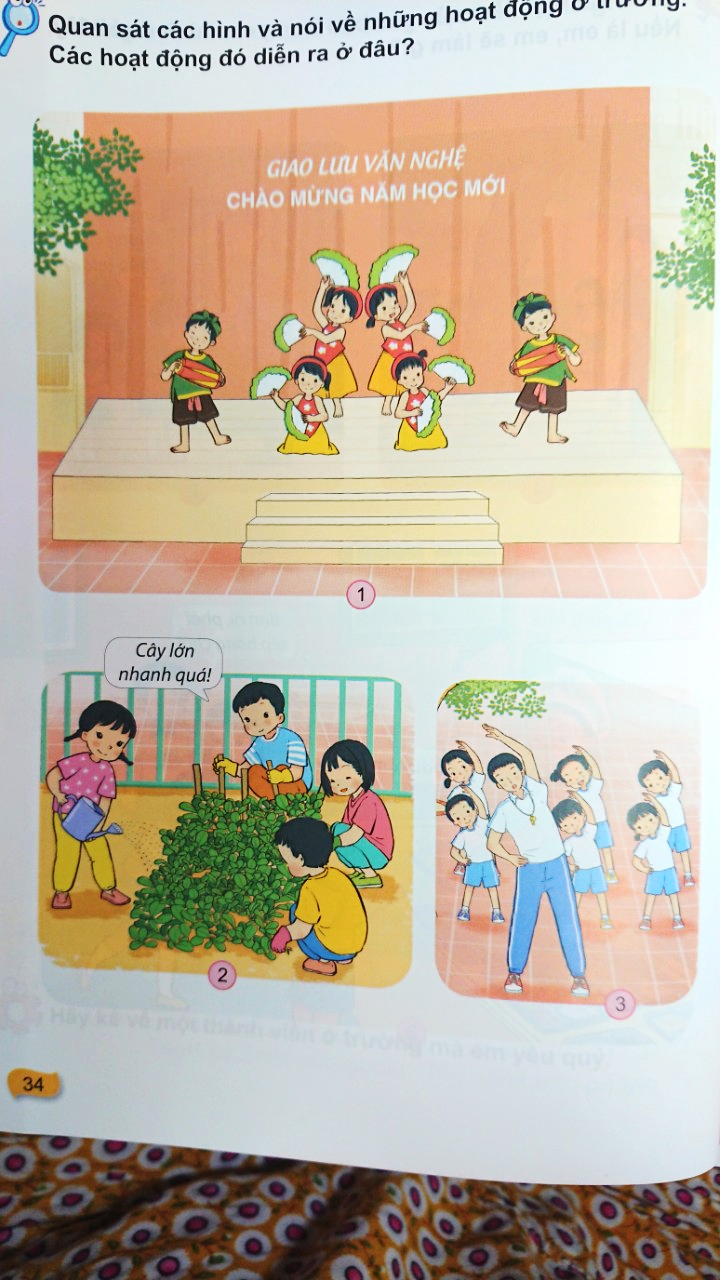 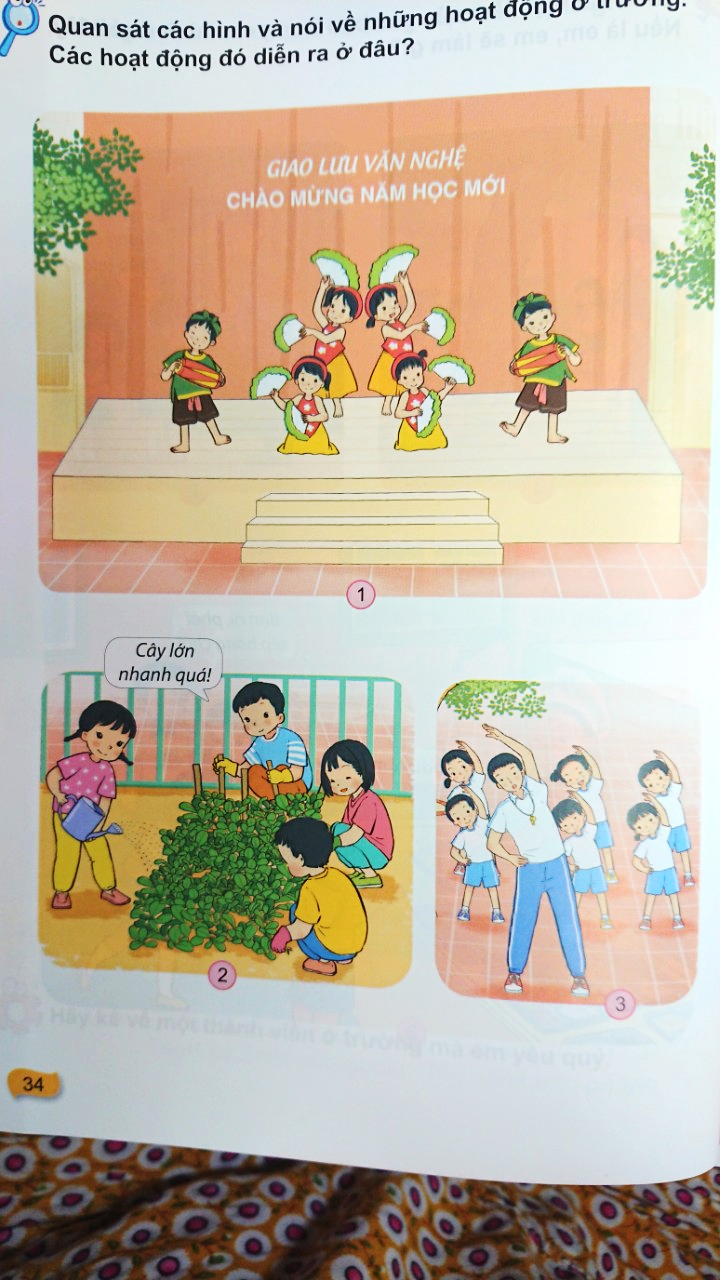 2
1
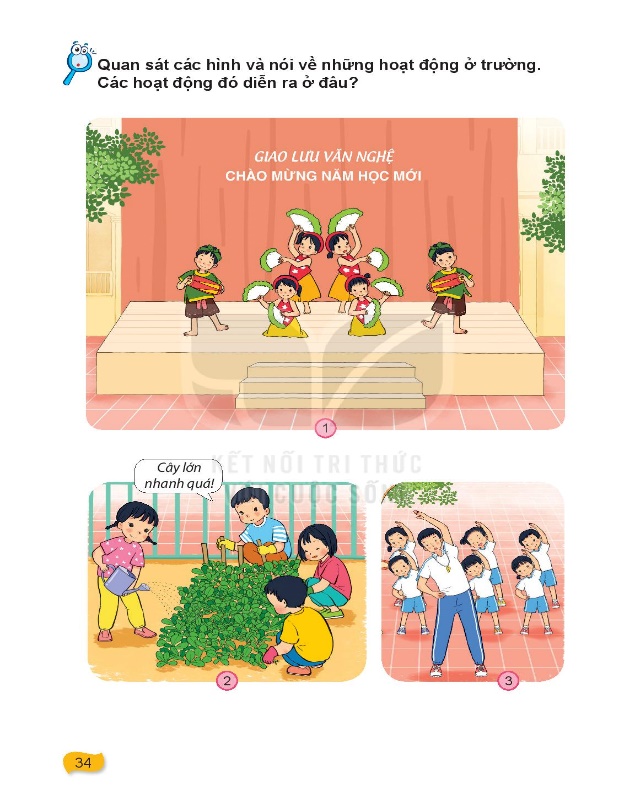 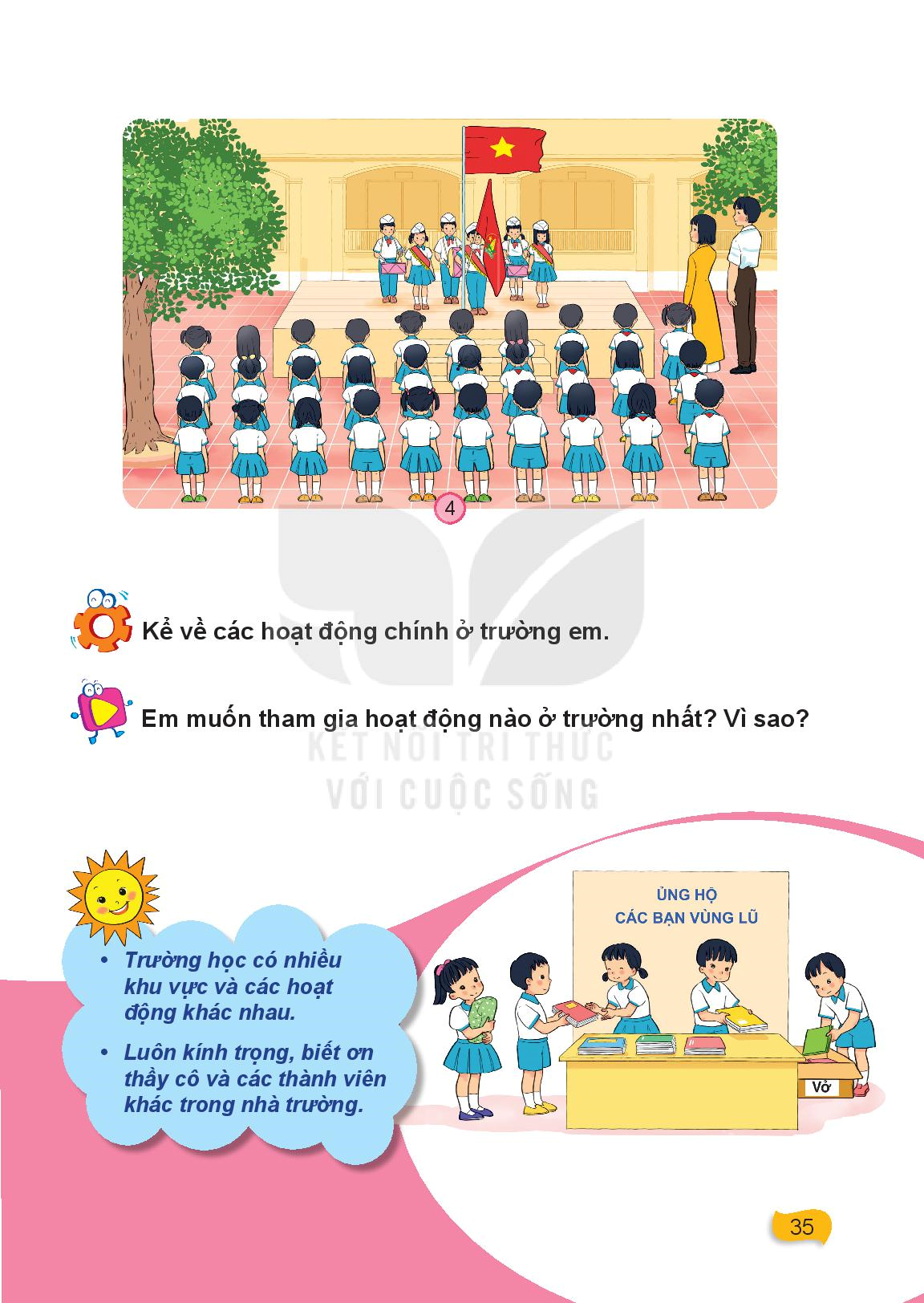 4
3
Quan sát hình và nói về các hoạt động trong trường. Những hoạt động đó diễn ra ở đâu?
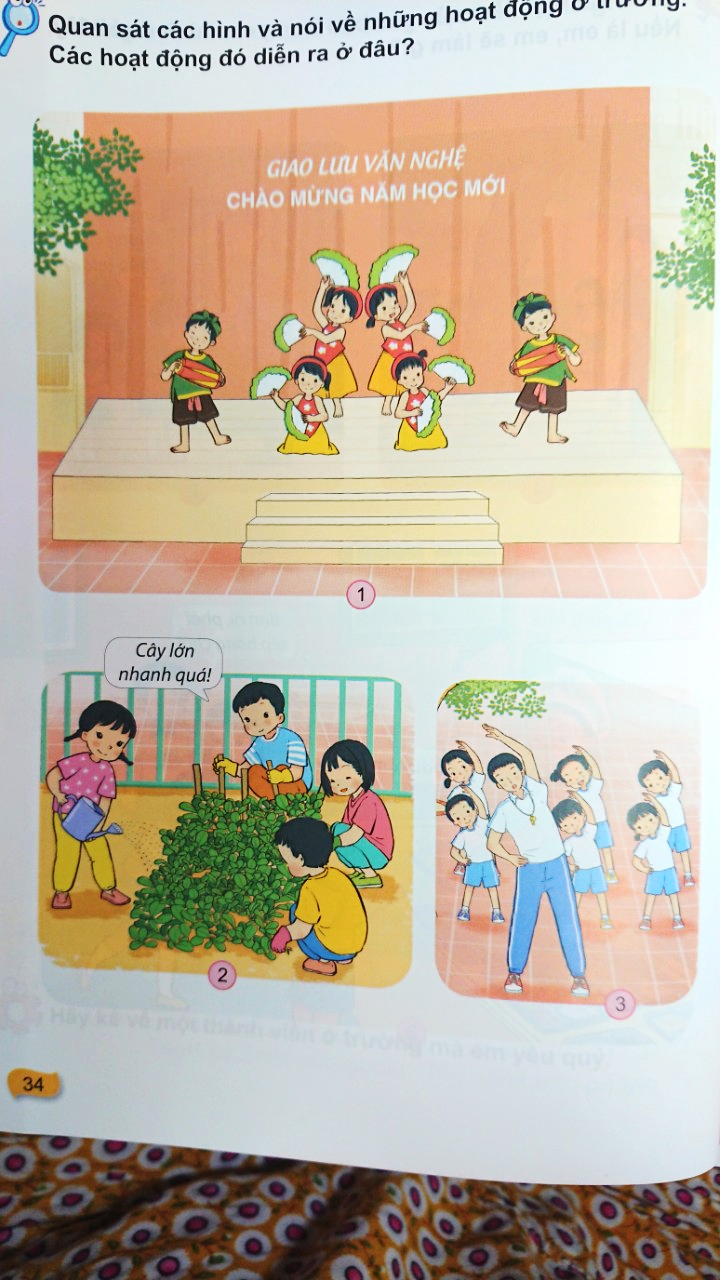 1
Quan sát hình và nói về các hoạt động trong trường. Những hoạt động đó diễn ra ở đâu?
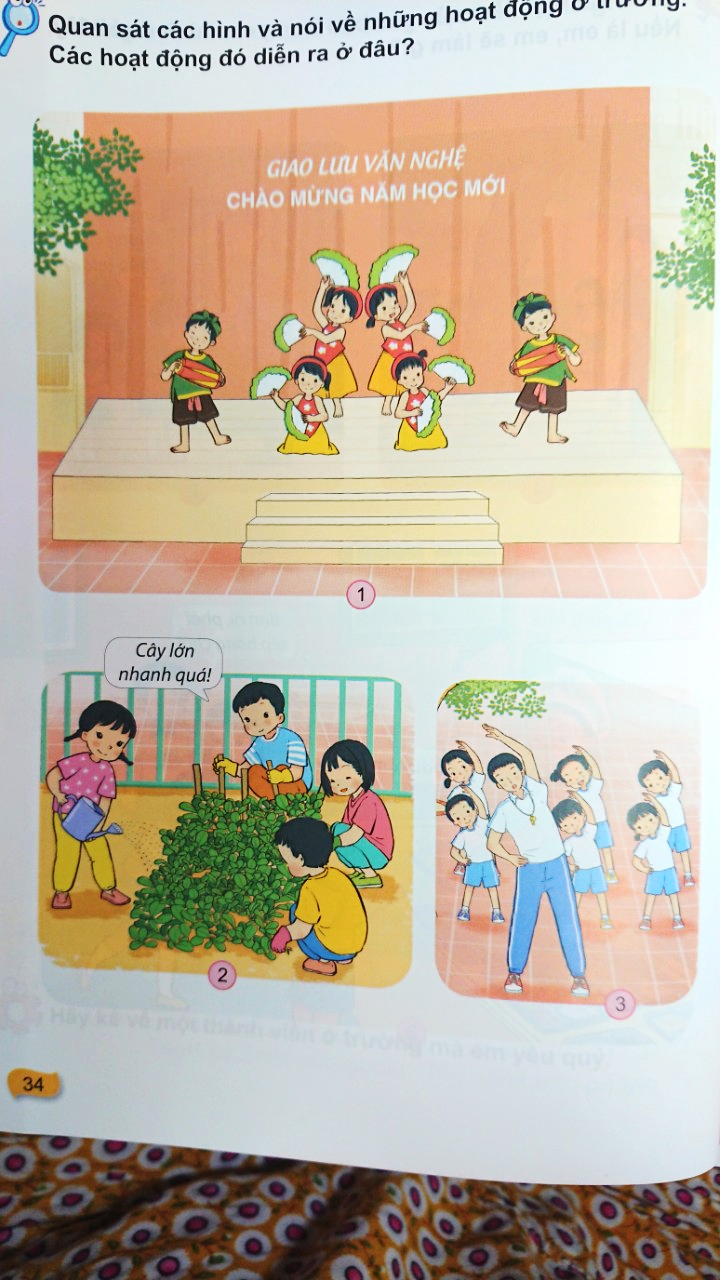 2
Quan sát hình và nói về các hoạt động trong trường. Những hoạt động đó diễn ra ở đâu?
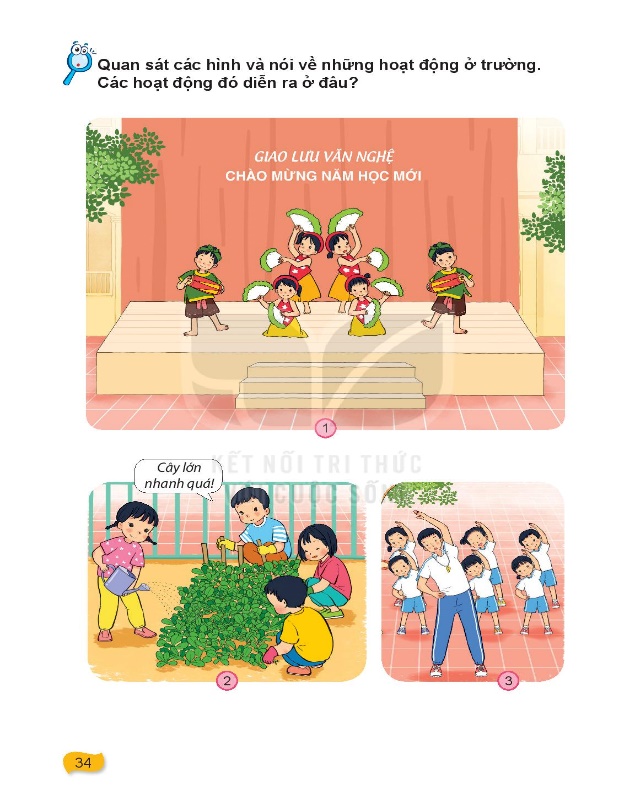 3
Quan sát hình và nói về các hoạt động trong trường. Những hoạt động đó diễn ra ở đâu?
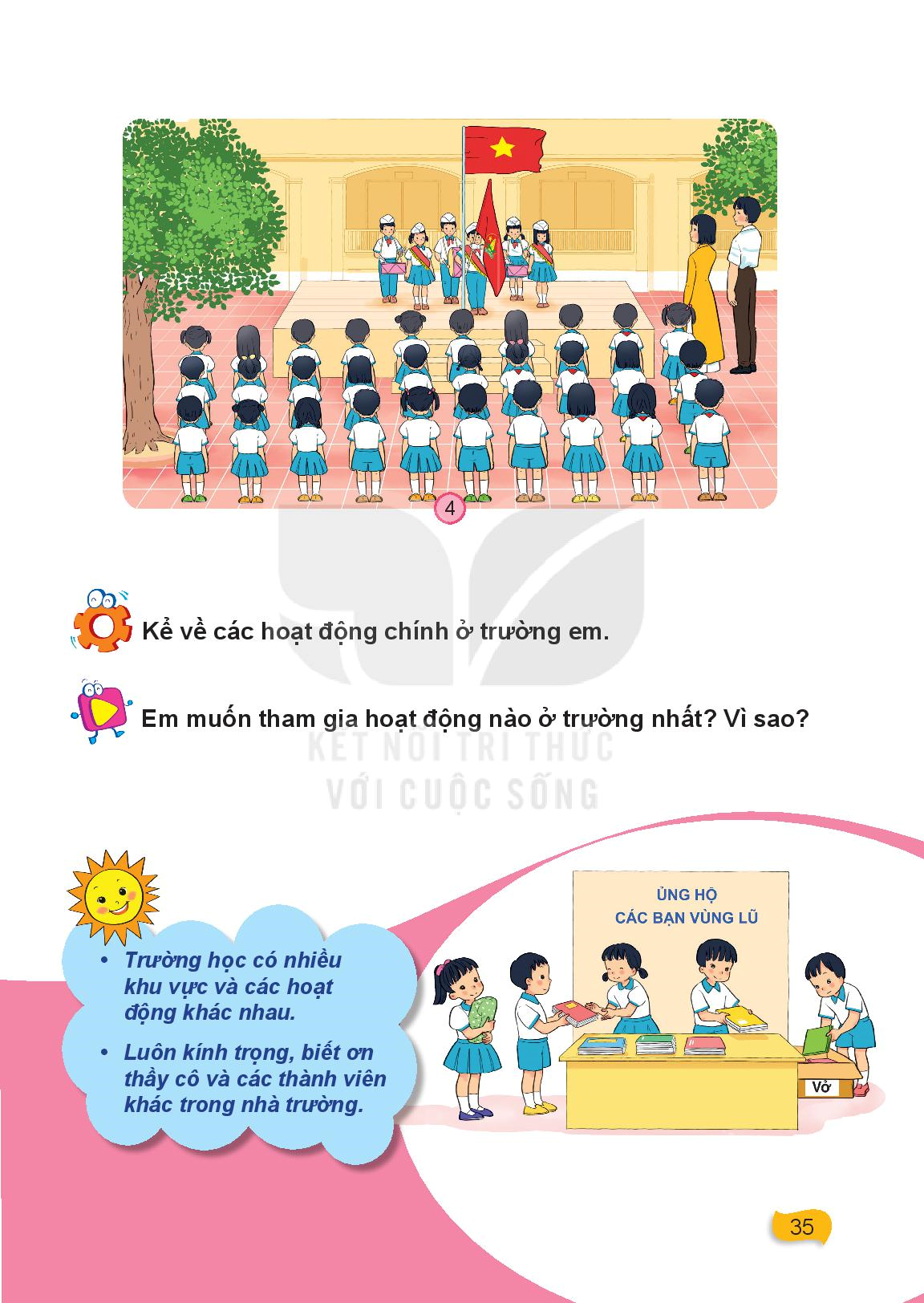 4
THƯ GIÃN
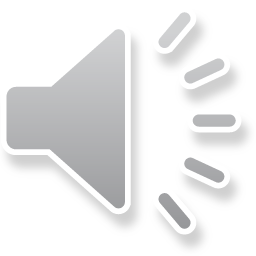 2. Hoạt động thực hành
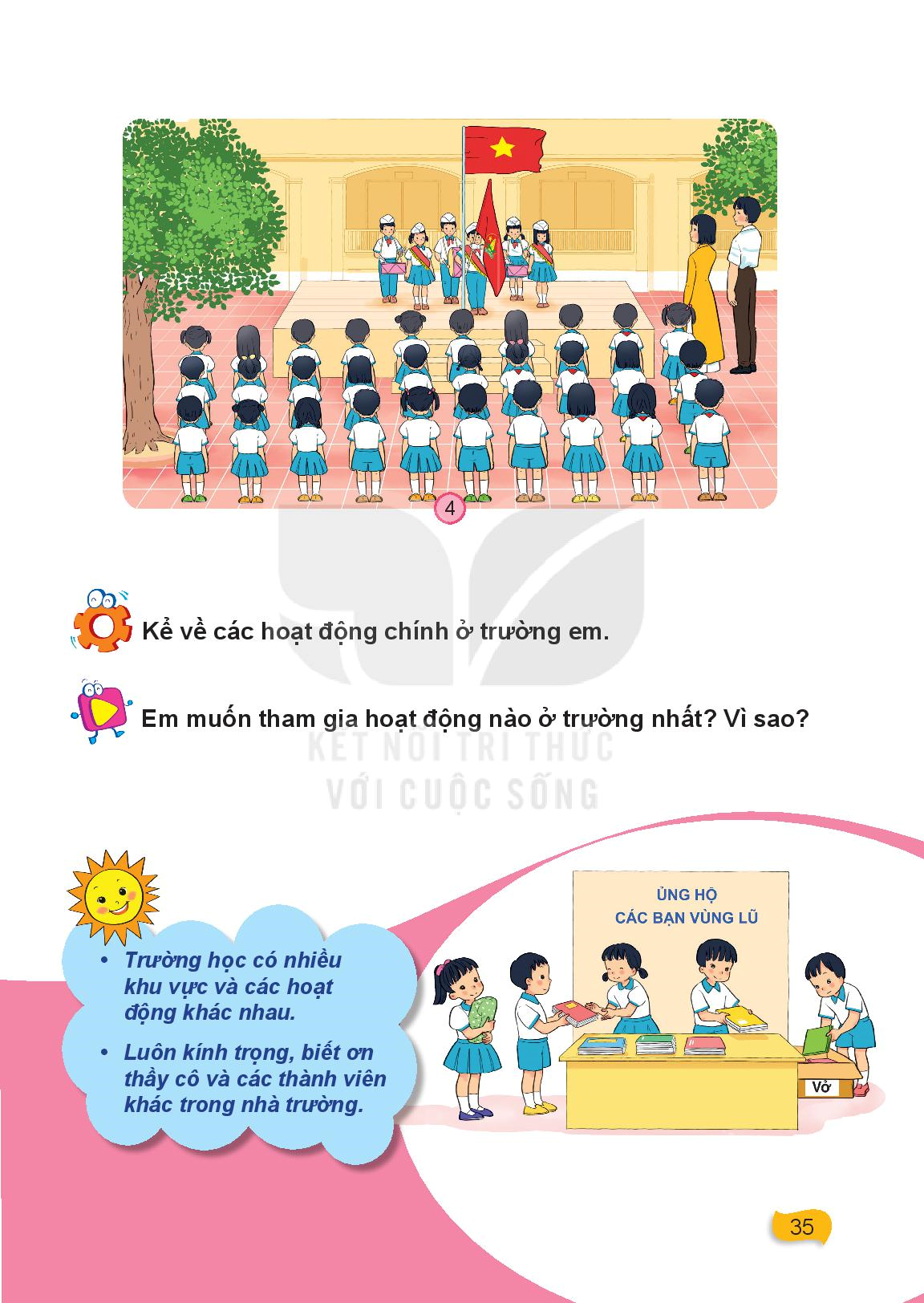 3. Hoạt động vận dụng
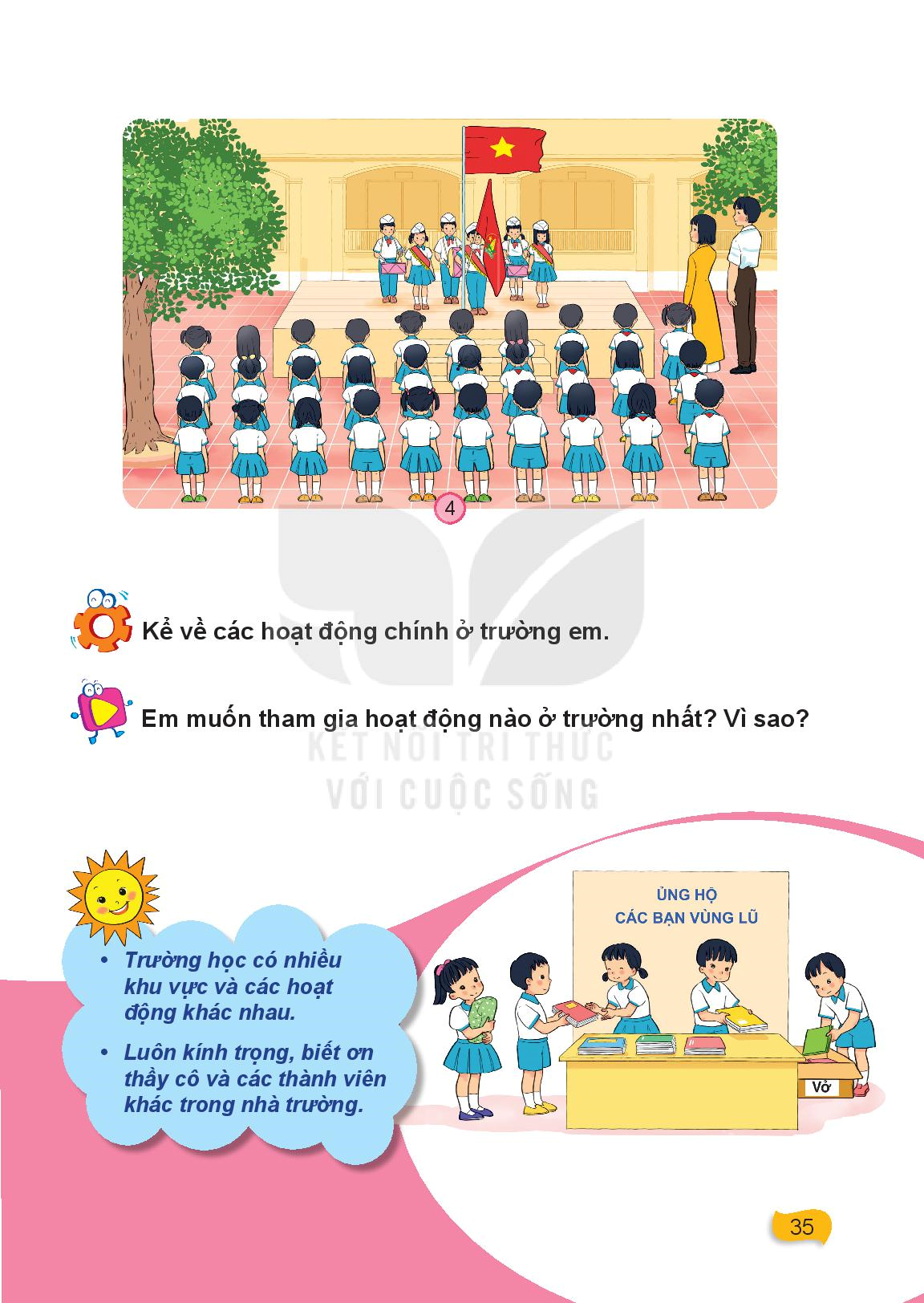 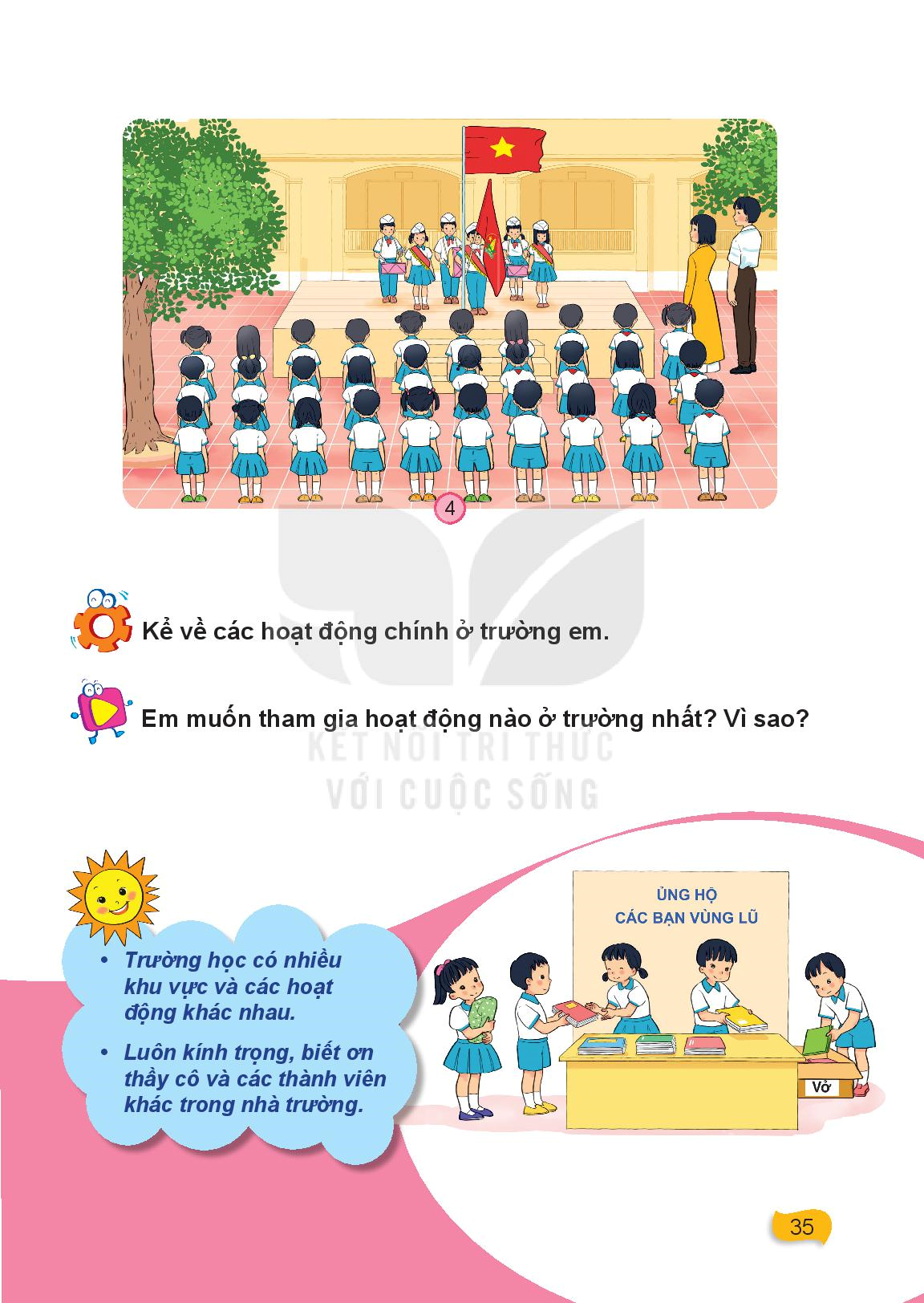